Ferris Wheel
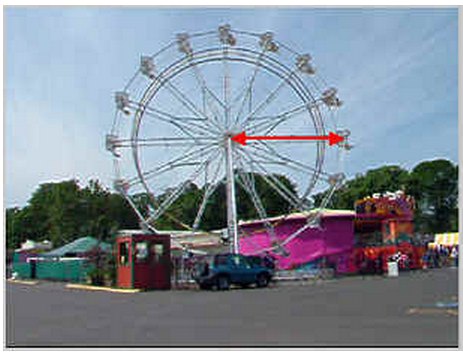 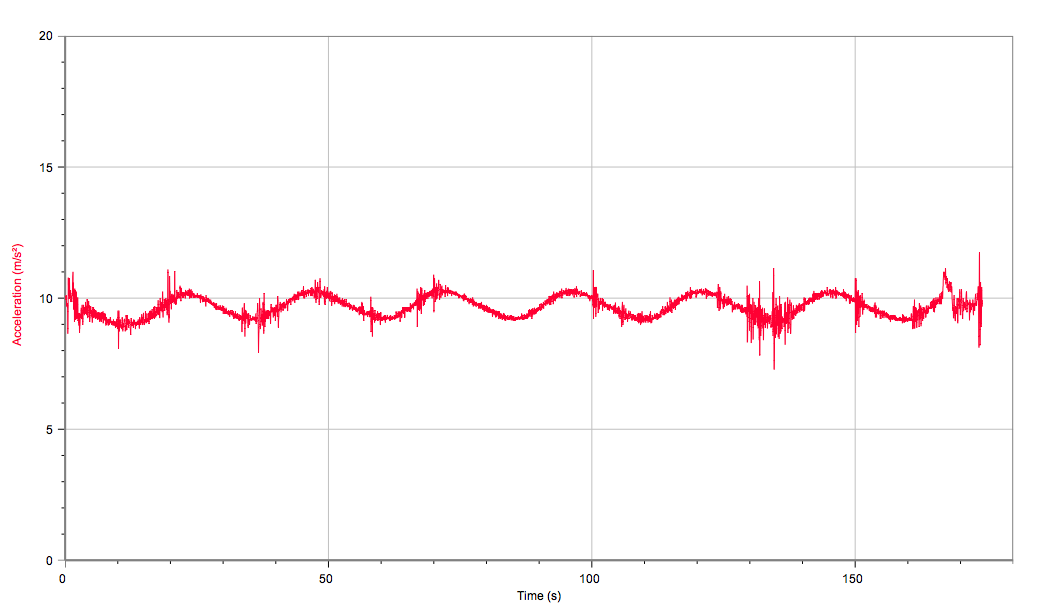 Eruption
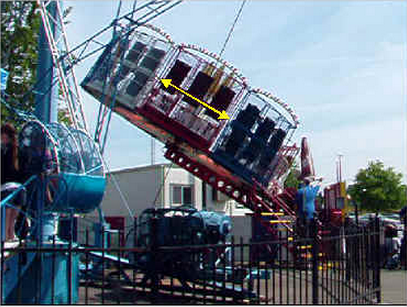 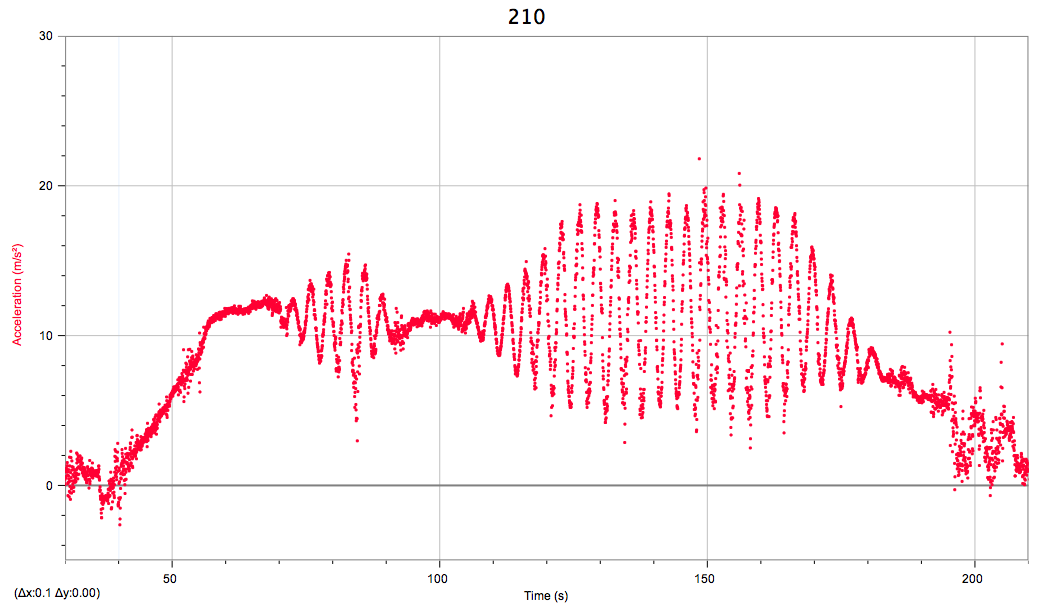 Balloons
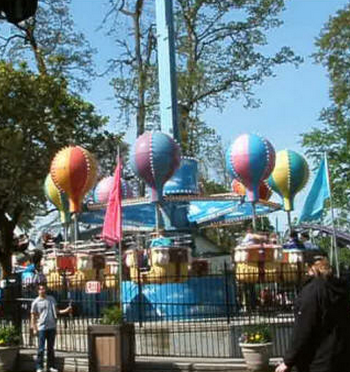 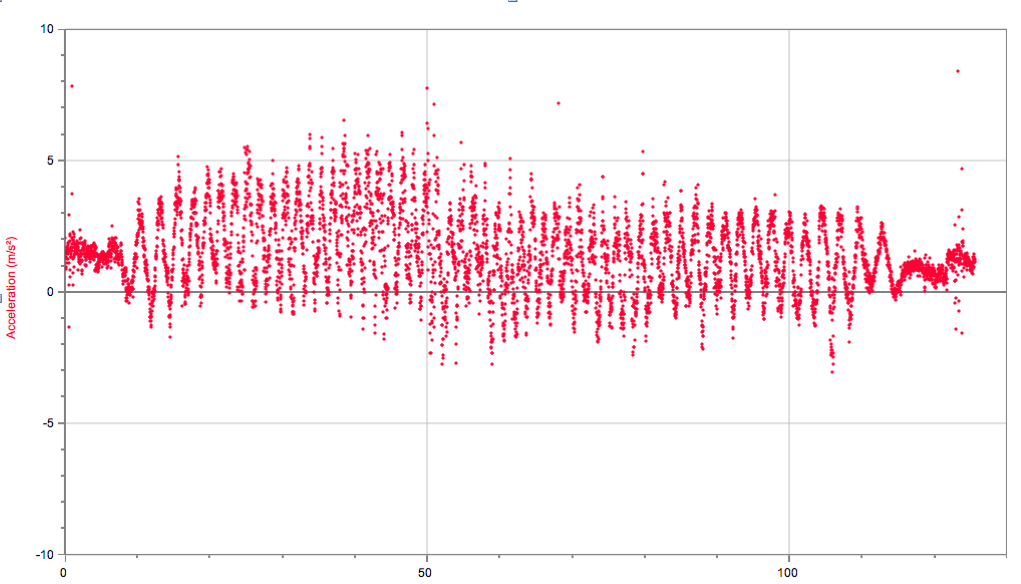 Big Pink Slide
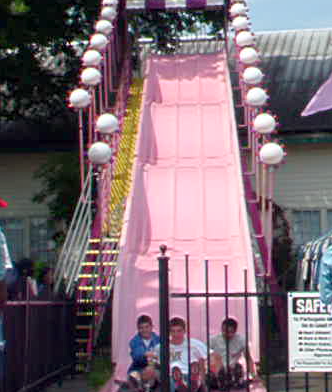 Big Pink Slide
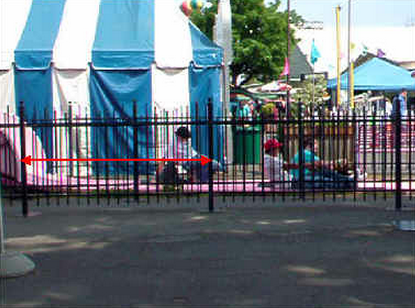 Bumper Cars
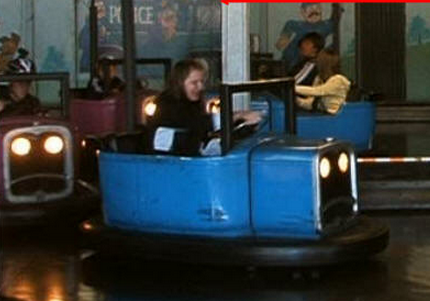 Frog Hopper
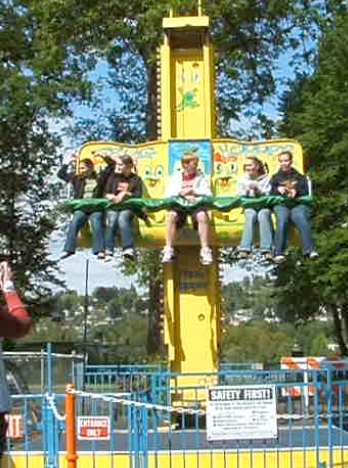 Looping Thunder
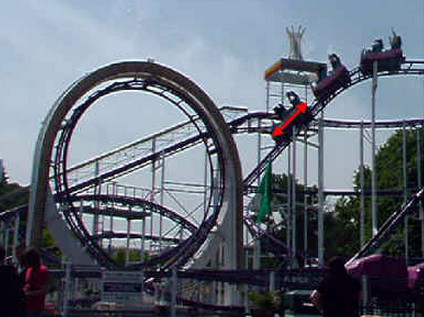 Rock O Plane
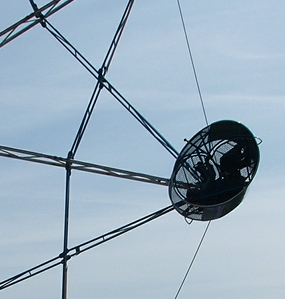 Screaming Eagle
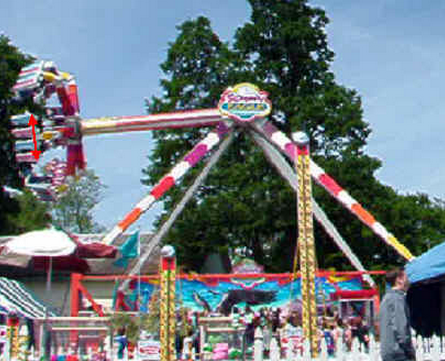 Scrambler
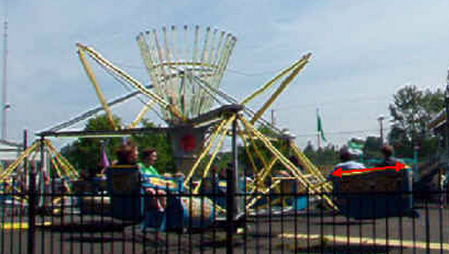 Carrousel
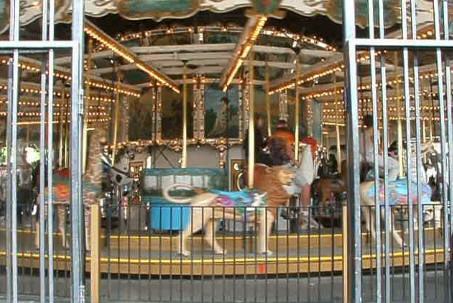 Spider
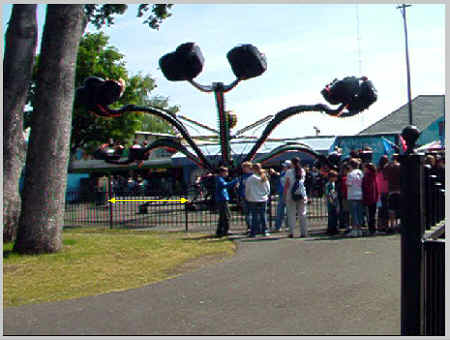 Rock and Roll
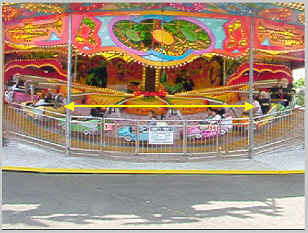 Balloons
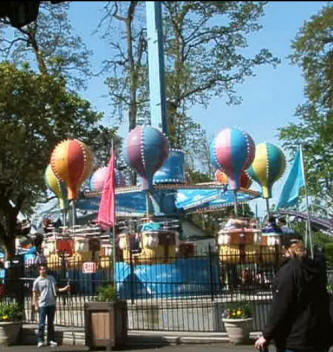 Disk O
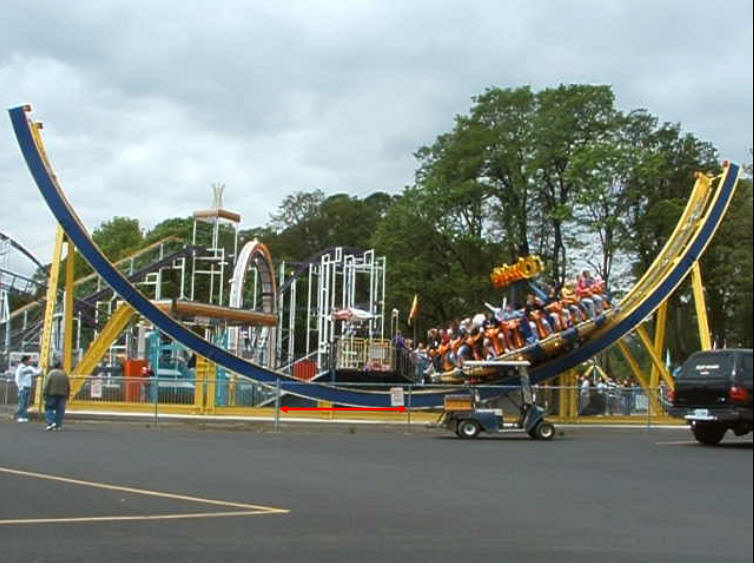 Train
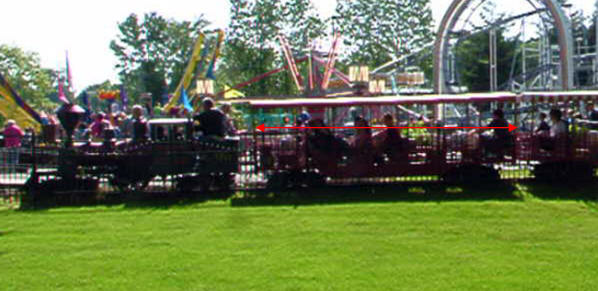 Tilt A Whirl
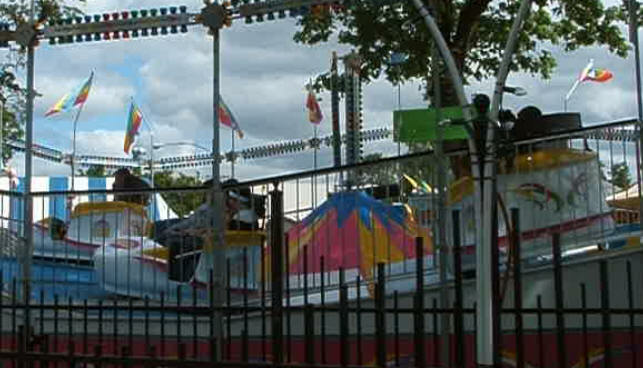 Zoom
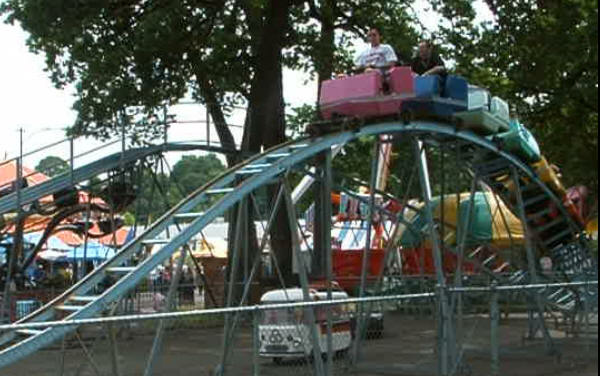 Your presentation
Slide 1 – General information
Slide 2 – Calculations and measurements
Video analysis
Slide 4 – labquest data